Δικτύωση και Συνεργασία με Φορείς Απασχόλησης και Αποφοίτους
Ματθαίος Παντουβάκης
Συντονιστής Δράσεων Και Ενεργειών Γρ. Διασύνδεσης
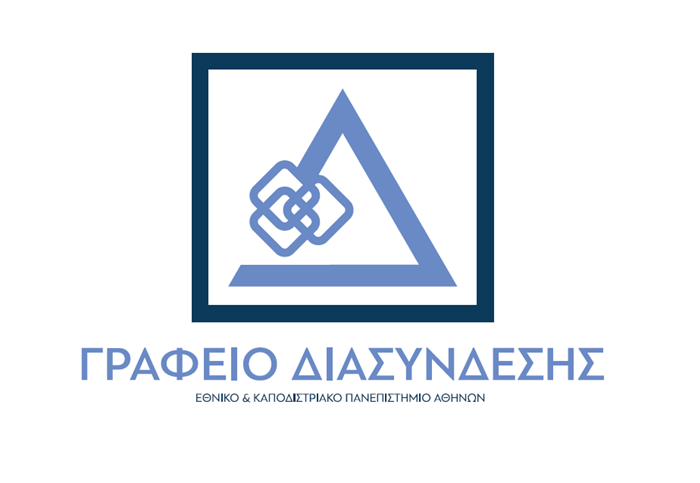 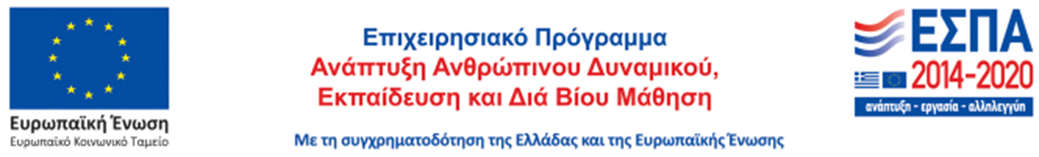 Διασύνδεση
Τι περιλαμβάνει;
Σταθερή και διαρκής αλληλεπίδραση με τους αποφοίτους
Μόνιμος δίαυλος επικοινωνίας μεταξύ Τμημάτων και αγοράς εργασίας
Δημοσίευση αγγελιών προσφοράς εργασίας,
Άμεση ενημέρωση φοιτητών/ αποφοίτων για θέσεις εργασίας που ταιριάζουν στο προφίλ τους,
Διοργάνωση εκδηλώσεων (webinars, σεμινάρια, Ημέρες Καριέρας), 
Δημιουργία «βάσης» βιογραφικών σημειωμάτων
Τι περιλαμβάνει;
Θεσμός «Εκπροσώπου» των Τμημάτων
Συνεργασία με δομές εντός και εκτός ΕΚΠΑ (Μονάδα Υποστήριξης Αλλοδαπών Φοιτητών, Γραμματείες Τμημάτων,  Γραφεία Διασύνδεσης άλλων Πανεπιστημίων)
Εκπόνηση περιοδικών μελετών για την ιχνηλάτηση της πορείας των αποφοίτων, τις συνθήκες απασχόλησης και την καταγραφή των αναγκών τους
Τεκμηρίωση της αξιολόγησης των μαθησιακών αποτελεσμάτων των προγραμμάτων σπουδών
Πώς μπορούν τα Τμήματα να επωφεληθούν;
Αύξηση απορροφητικότητας αποφοίτων από την αγορά εργασίας
Μείωση του φαινομένου της εγκατάλειψης σπουδών
Δυνατότητα συνδιοργάνωσης στοχευμένων/ θεματικών δράσεων
Πρόσβαση σε πληροφοριακό υλικό (πχ Μελέτες απορρόφησης αποφοίτων) 
Ευκολότερη εξυπηρέτηση στόχων και δεικτών ποιότητας (ΕΘΑΑΕ, Διαχειριστική Αρχή)
Πώς μπορούν τα Επιχειρήσεις να επωφεληθούν;
Αποκτούν πρόσβαση στην «δεξαμενή»  αποφοίτων του ΕΚΠΑ
Δυνατότητα συνδιοργάνωσης εκδηλώσεων που αναβαθμίζουν το Brand name (εντός και εκτός πανεπιστημίου)
Οι υπηρεσίες προσφέρονται χωρίς κόστος
Δράσεις Διασύνδεσης (2020-2022)
Α Ιδρυματική μελέτη και μελέτες 10 Τμημάτων
465 αγγελίες
514 βιογραφικά
Ημέρες Καριέρας 2021:
19-21/04/2021 & 17-19/05/2021 (Μέσω διαδικτύου)
300 φοιτητές/ απόφοιτοι & 12 εταιρίες
Ημέρες Καριέρας 2022:
12-14/12/2022 (Υβριδική μορφή)
31 εταιρίες & συμμετοχή όλων των τμημάτων του ΕΚΠΑ
Ευχαριστούμε για την προσοχή σας
www.career.uoa.gr
career@uoa.gr